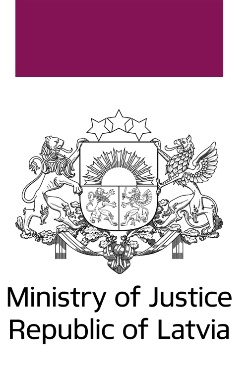 Guidelines on best practices in the decision-making process for businesses in financial difficulties
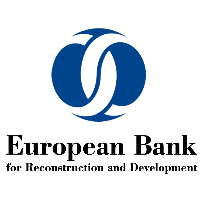 This project is funded by the EU via the Structural Reform Support Programme and is implemented by the EBRD, in collaboration with the European Commission
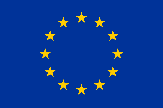 When a company is unable or may soon be unable to pay its creditors, it means that it is experiencing financial difficulties. Financial difficulties can be essentially classified into several stages:
Introduction
Financial and managerial problems arise
OCW where businesses have all/most creditor support
The objective of this material is to guide small and medium-sized companies in Latvia that are facing or are likely to face financial difficulties with an efficient action plan to timely and proactively address these difficulties. 
Financial difficulties vary on a case by case basis, thus specialized professional advice is needed.
LPP/ELPP restructuring where businesses have majority creditor support
Noticeable decrease in financial performance
Insolvent liquidation if restructuring options of OCW, LPP and ELPP are not possible
Debt accumulation
Potential avenues available for businesses are:
In order to prevent or resolve the financial distress of your company, it is important to analyse the company’s overall state and act upon any deterioration of its financial position. Regular self-assessment will allow to maintain company’s position in the market.
The next slide provides a simplified process overview and suggests a step-by-step approach to initially diagnose your company's financial health and to address financial risks responsibly. It also leads you to specific sections of these guidelines that might be of particular relevance.
Disclaimer

These guidelines are not intended to be directional in nature but informative and do not represent legal advice. Specialist financial, legal or other professional advice should be sought before entering (or refraining from entering) into any specific transaction or applying (or not applying) any specific solution. Covid-19 specific regulations have not been taken into account in these guidelines due to their temporary nature.
These guidelines emphasize timely and proactive actions you can take to anticipate or prevent the occurrence of financial difficulties.
2
All the terms used in the Guidelines are explained in Glossary section.
The simplified process overview
One of the restructuring options solved the financial difficulties
If not, proceed to Step 3.
No financial difficulties 
identified
If financial difficulties are identified, please proceed to Step 2.
Formal restructuring 
Slide 14
Insolvent liquidation
Slide 17
STEP 1:
In-depth analysis & control
Slide 7
External evaluation
Slide 5
Possible solutions
STEP 2 a & 2 b:
Insolvent liquidation
Informal restructuring 
Slide 10
Internal 
evaluation
Slide 6
Identification of financial difficulties
STEP 3:
3
The simplified process overview does not reflect all the possible development options. Please proceed further in order to get acquainted with courses of action and technical details.
Simplified check-up of the financial health of your business
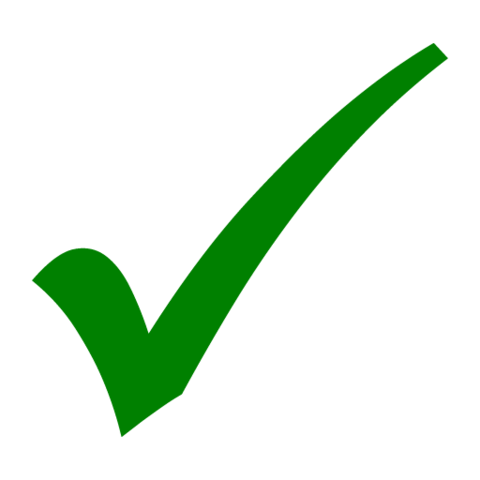 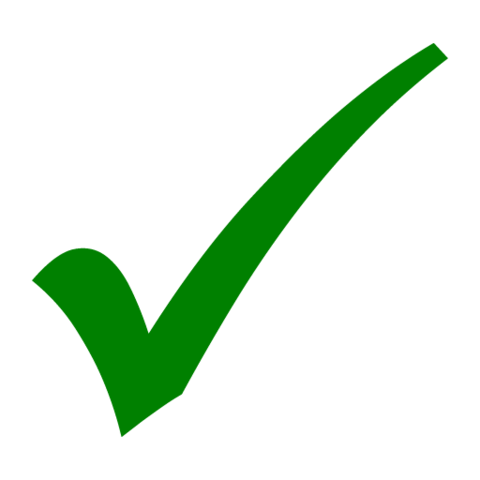 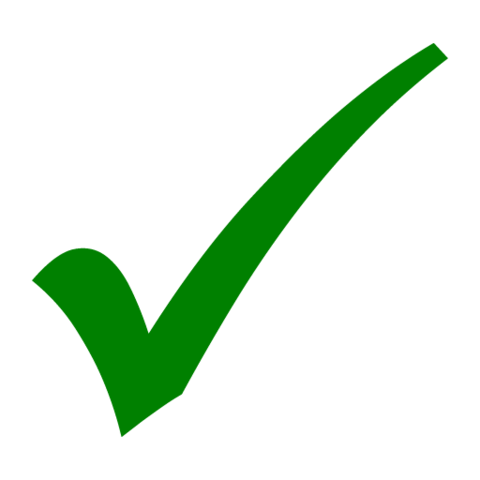 shows particular case scenario, selection 
can vary case-by-case.
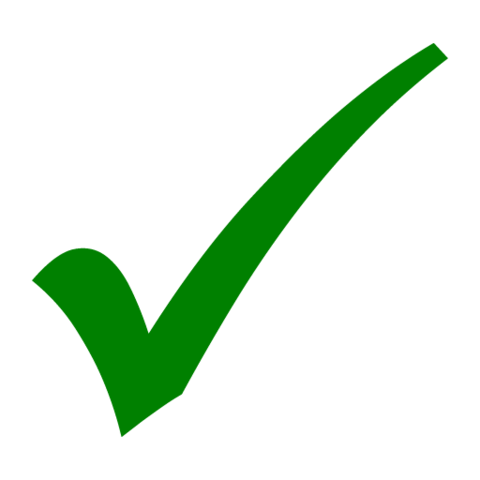 4
4
The simplified check-up overview does not reflect all the possible issues you might face. Please proceed further in order to get acquainted with courses of action and technical details.
Simplified explanation on dealing with financial difficulties
Use available monitoring tools on quarterly / semi-annually basis to monitor the situation
If agreement with all the creditors for adjustments due to financial difficulties is possible, no court involvement  is necessary
If not, try formal restructuring LPP or ELPP
According to the current legal framework if debt restructuring efforts (including LPP/ELPP) are unsuccessful (and if grounds for insolvency apply), debtors must file for insolvent liquidation.
5
The simplified explanation does not reflect all the possible issues. Please proceed further in order to get acquainted with a full description of potential ways to deal with financial difficulties.
Step 1
Identification of financial difficulties
External evaluation
Phase 1: How do others perceive your business?
2
Do you know what external evaluation and monitoring tools we can use?
1
3
Are you doing everything to prevent financial difficulties and insolvency?
Do you know how external parties see our financial and overall state?
There are tools available to all companies in Latvia to assess the financial, competitive and overall state using free of charge or paid resources. These tools can also serve as part of EWS.
The tools will help you to:
Cross-check company’s financial data available at public data sources
Monitor the results of competitors/suppliers/clients
The quickest way to receive a free of charge external evaluation of your company is by using SRS resource Taxpayers Rating Monitor
In case any of the tools have indicated a critical issue we strongly recommend you to proceed with immediate action which includes restructuring the debt of your company.
Please note that assessments of the business should be performed on regular basis (quarterly/ semi-annually), observing the dynamics and tendencies within both the company and its clients.
There are many more resources available, such as the Credit Register by the Bank of Latvia, the Register of Enterprises, the State Unified Computerised Land Registers etc.
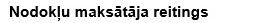 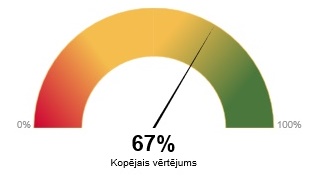 Please proceed to:
7
Internal evaluation
Phase 2: How do you evaluate your business?
2
What is your plan for tomorrow?
4
Do you know what affects or might affect our plans?
Do you need to seek the help immediately?
Does the management and employees understand how the company is 
doing?
1
3
5
Do you have a business plan?
Regular (quarterly/ semi-annual) internal evaluation of the company’s performance is critical in ensuring competitive performance and preventing financial difficulties.
The company can be affected by internal and external factors. Correct questions allow you to understand what factors affect your company’s health the most and proceed with the most appropriate actions.
Legislative: Are there significant changes?
External factors affecting the company
Internal factors affecting the company
Industry and environment: Has something changed within your industry or the external environment?
Financial: Do you keep track of cash flow? Do you compare your actual financial results with the budget? Is your credit policy up to date? Have you analysed possible risks? Have you prepared actions in case risks have to be mitigated? Do you  have appropriate accounting and financial tools?
Cyclical: Are you affected by the current or upcoming economic changes?
Customers: Have you lost any important customers? Why did it happen? Do you monitor demand?
Tools to use
Suppliers: Did any suppliers leave you? Is there an increase in the price of raw materials? Should you continue your cooperation?
Company
Competitors: Are you losing your position in the market? 
Who are you competing with? Why your competitors are doing better?
Non-financial: Is the management and employees capable to do their tasks? Is there any growth potential for us?
8
In-depth analysis & control
Phase 3: What do your accounts say?
1
How do you compare target and actual results?
2
Do you understand the reasons for deviation (if such occur)?
Does each employee understand and fulfil their duties? Do any tasks overlap?
3
4
Do you have a professional accountant in your team?
5
Shall you stop doing something?
Tools to use
There are important ratios which provide an insight in the company’s overall financial health and allow to evaluate its long-term sustainability, level of leverage,  liquidity and equity position.
It is wise to cross-check your calculations with external data.
In order to avoid unpredictability and risk of insolvency regular cash flow forecasts should be prepared.
After analysis of factors that affect the company, it might be required to conduct corporate governance changes. Good corporate governance contributes to the development and consolidation of a company's competitive advantage as well as enhancement of operational effectiveness:
9
What now?
What have you understood and what do you have to do next?
Upon completing the assessment of the company’s overall state and understanding its financial situation, the management shall take action:
Step 1 completed:
Financial and operational state of the company has been analysed and conclusions have been drawn.
1
The company is performing well and its financial situation is stable
No red flags identified, yet based on EWS self-assessment improvements are needed to mitigate potential risks
Red flags identified
Continue your business activity as usual, no particular intervention is necessary.
Regular (e.g. quarterly or semi-annual) monitoring is recommended to ensure further stability of the business.
Take immediate action:
No actions taken / late actions*
Cash injection/ attracting investor/ acute solution
Negotiations with creditors should start
Management should take active steps to mitigate risks by OCW
Formal restructuring options should be considered
Insolvent liquidation
*According to the Latvian law, management of the company is personally liable for financial damage caused to the company. For detailed listing of sanctions and liabilities of the management please refer to the Annex 15.
10
Restructuring or insolvent liquidation
Pros and Cons of different restructuring options and insolvent liquidation – Annex 14
What are the possible solutions?
The Insolvency Law and other related legal acts, including guidelines for OCW in Latvia, recognise three solutions available to companies in financial distress. These are:
Insolvent liquidation
OCW
LPP and ELPP
LPP –  In case of financial distress where the business needs the protection of the court to reach an agreement with the creditors.

ELPP (subtype of LPP) – In case of financial distress where the business needs to reach an agreement with the creditors but does not need immediate court protection.
Insolvent liquidation should be pursued if the company is already insolvent or debt restructuring efforts (including LPP/ELPP) have been unsuccessful.
In case of financial distress, bilateral or multilateral  agreement with creditors can be reached with no court involvement.
There is an option to transform insolvent liquidation into an ELLP upon appropriate agreement with creditors.
11
Restructuring or insolvent liquidation
Pros and Cons of different restructuring options and insolvent liquidation – Annex 14
What are the possible solutions?
Financial difficulties
Informal
Formal
Agreement with all  creditors?
NO
YES
OR
OR
Restructuring
OCW options:
ELPP
Business operational  restructuring
LPP
Debt terms restructuring
OR
Incl. Tax debt restructuring
Financial restructuring
Restructuring successful?
OR
Financial stability
Insolvent liquidation
12
Step 2 a
Informal restructuring
13
Informal restructuring
Step 2 a: What are general principles for OCW?
As of 12 February 2018, the Insolvency Advisory Board has reapproved publicly available OCW principles that entrepreneurs can follow in order to optimise their efforts of avoiding over-indebtedness. Voluntary debt restructuring can be achieved through timely and open negotiations with creditors. The principles are summarised in the following diagram.
Debt restructuring should be a timely and open initiative of the debtor.  Creditors will have more confidence in the debtor where the restructuring is guided by independent professional advisors
Debt restructuring proposals should be based on a business plan that includes all the required steps to resolve financial problems.

Debt restructuring requires the agreement of creditor. Debt restructuring is not a right of the debtor.
Enter negotiations in good faith in order to agree on a constructive solution.
During the standstill period, you will be asked to affirm not taking any actions which may negatively affect the proposed debt repayment.
The rights of creditors and the amount of mutual obligations must be taken into account
In order to respect the interests of all parties involved in the process, please make sure that the settlement is coordinated well.
Information on your assets, liabilities, economic activities and forecasts, as well as proposals for resolution, will be made available to the creditors concerned and be treated as confidential unless it is publicly available.
C
If additional funds are made available during the standstill period or under restructuring proposals, additional collateral may be required for the new lending. However, funds from the owners will be expected prior to approving new lending.
Creditors are encouraged to grant you sufficient time to come up with a restructuring proposal.
You can anticipate that all the creditors concerned will suspend their claims against you for a short period, if agreed.
Potential financial
distress
Come up with action plan
Formal restructuring
Agree the plan with creditors
Implement the plan
Assess the outcome
Agree amendments of the plan if necessary
Solve the problems yourself  without involving creditors
Standstill period
14
Informal restructuring
Step 2 a: What are OCW restructuring options?
Financial difficulties
Whenever possible the best option is to achieve agreement with creditors on the OCW restructuring that will help your company and also the creditors save time and money. Since the process is confidential, it should not interfere with your business operations.
Informal
Formal
Agreement with all  creditors?
For simplicity we have divided most common OCW solutions in three categories for your company to find the best suitable solutions
YES
NO
OR
OR
Restructuring
OCW options:
Debt terms restructuring (Annex 4 and Annex 5)
ELPP
Business operational  restructuring
LPP
Debt terms restructuring
Financial restructuring (Annex 6)
OR
Incl. Tax debt restructuring
Financial restructuring
Business operational restructuring (Annex 7)
Restructuring successful?
OR
Financial stability
Insolvent liquidation
Each and every company’s situation is different and a unique solution has to be found in close cooperation with creditors. These guidelines introduce you to the most typical OCW techniques that are listed in further slides.
15
Informal restructuring
Step 2 a: What is the indicative process of OCW?
OCW usually lasts from three to twelve months. The indicative timeline is represented below
Regular Monitoring
6 – 8 weeks
6 weeks
Business review
Quick wins
3- 6 months
Stabilisation of the company/liquidity management
3 – 12 months
Business operational and strategic restructuring
6 – 12 months
Financial restructuring
16
Step 2 b
Formal restructuring
Formal restructuring
Step 2 b: What are possible restructuring options?
Financial difficulties
If it is clear that all/most creditors are not going to support OCW (debt terms restructuring, financial restructuring, operational restructuring), Latvian law foresees several formal debt restructuring options for a business in financial difficulties:
Informal
Formal
Agreement with all  creditors?
YES
NO
OR
OR
LPP – Legal protection proceedings within the meaning of the Insolvency Law (please refer to Annex 10 for the process scheme). LPP is not only used to regain solvency but also to safeguard it.
Restructuring
OCW options:
ELPP
Business operational  restructuring
LPP
Incl. Tax debt restructuring
ELPP –  Extrajudicial legal protection proceedings within the meaning of the Insolvency Law (please refer to Annex 11 for the process scheme). According to Latvian legal framework ELPP is considered a subtype of LPP.
OR
Debt terms restructuring
Financial restructuring
Restructuring successful?
OR
Financial stability
Insolvent liquidation
For detailed description of LPP and ELPP, please refer to Annex 8.
18
Formal restructuring
Step 2 b: What should a Restructuring Plan consist of?
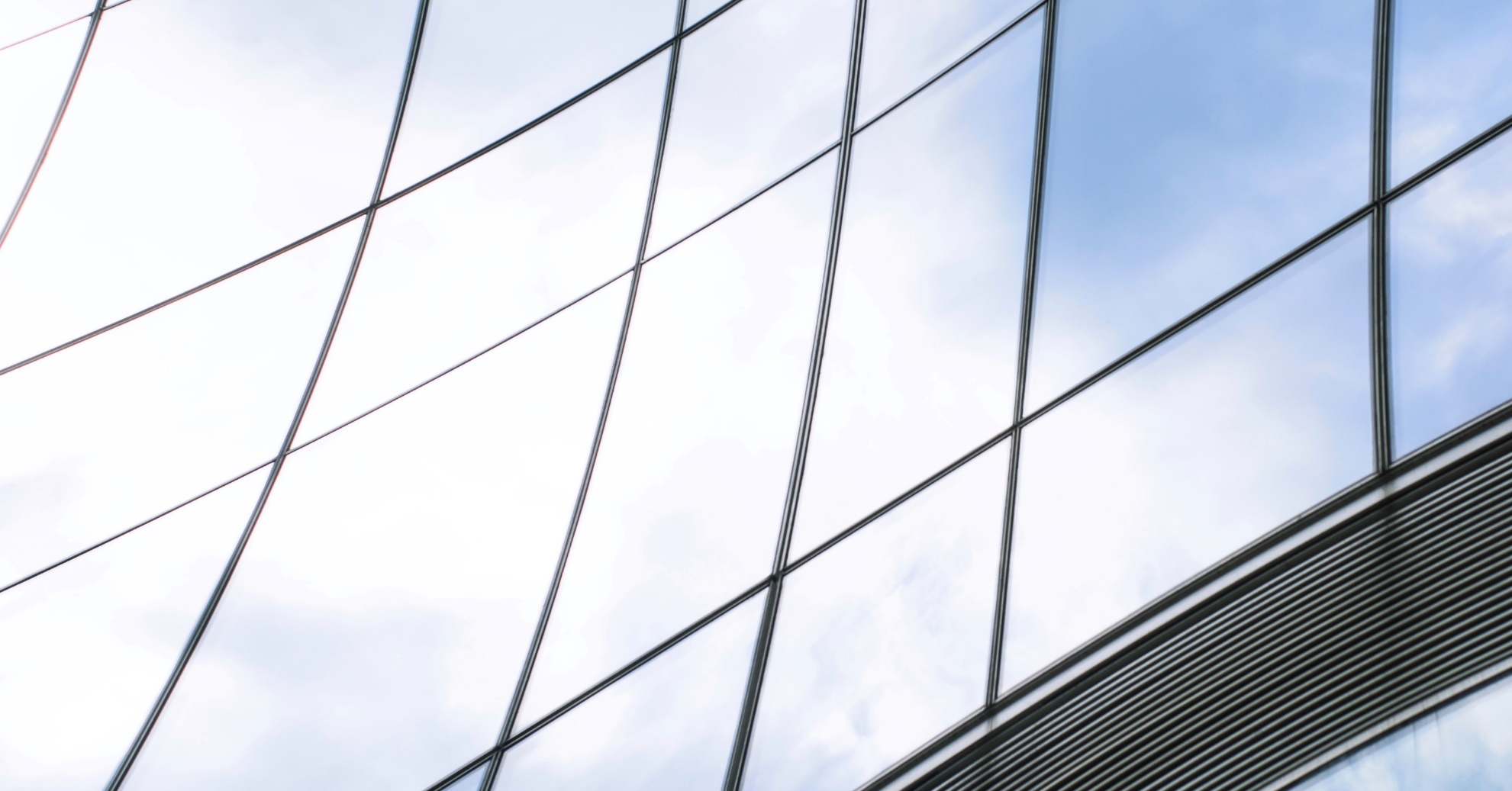 Requirements by the Insolvency Law
Additional requirements by the Directive 2019/1023 (to be implemented)
A Restructuring Plan should be approved by the following creditor majority:
Historical financial and non-financial information
All payment obligations
Non-payment obligations
Types of operations
List of pledged property required for business operations
Assets and liabilities
Description of the economic situation
Description of the causes and the extent of the difficulties of the debtor
By the secured creditors whose principal debt in aggregate form two-thirds of the total amount of the main claims of secured creditors.
AND
By the unsecured creditors whose main claims in aggregate form more than half of the total amount of the main claims of unsecured creditors.
+
Information regarding financial position during the restructuring period
Planned revenue
Planned expenses
Type and amount of plausible ordinary business transactions
Compensation for secured creditors
+
Information regarding organisation of the restructuring period
Time period (Timetable)
Methods to be applied in proceedings
Procedures of informing creditors
Information regarding the Supervisor
Justification for creditors not having coordinated the Restructuring Plan
a statement regarding the truthfulness of the information and the conformity of the document derivatives with the originals
The arrangements with regard to informing and consulting the employees' representatives
Overall consequences as regards employment
Statement of reasons which explain why the Restructuring Plan has a reasonable prospect to succeed
For more detailed breakdown, please refer to the Annex 9 as well as the Insolvency Law and Directive 2019/1023
19
Step 3
Insolvent liquidation
Insolvent liquidation
Step 3: When restructuring is not possible
Financial difficulties
According to the current legal framework if debt restructuring efforts (including LPP/ELPP) are unsuccessful (and if grounds for insolvency apply), debtors must instead file for insolvent liquidation.
Informal
Formal
If creditors agree on the Restructuring Plan, there is a possibility to regain solvency by initiating ELLP during the already established insolvent liquidation.
Insolvent liquidation of a legal person is an aggregation of legal actions, the purpose of which is to satisfy as many claims as possible from the assets of the debtor or, if possible, to restore solvency by using the ELPP.
Agreement with all  creditors?
YES
NO
OR
OR
Restructuring
OCW options:
ELPP
Business operational  restructuring
LPP
Incl. Tax debt restructuring
Insolvent liquidation of a business shall be initiated and declared by the court when certain features of insolvency under Section 57 of the Insolvency Law have been identified. Depending on the insolvency ground it can be initiated either by:
OR
Debt terms restructuring
Financial restructuring
Court, in case of repeated failure of an LPP or ELPP in a certain period of time
Debtor itself
Creditor or group of creditors, including debtor’s employees
Cross-border insolvency administrator in the main proceedings
Restructuring successful?
OR
Financial stability
Insolvent liquidation
Grounds for initiating insolvency, please refer to Annex 13.
21
Annexes
Annex 1: Taxpayers Rating Monitor
1
Log-in to EDS
2
Review your rating
3
How does SRS interpret your result?
4
How can you interpret it?
Up to 30% − the company does not have regular economic activities;
31%-50% − the company has significant tax optimisation risks;
51%-70% − the company has episodic problems;
71%-90% − the company performs well;
Above 91% − the company has excellent tax payment discipline and economic indicators
If your rating is leaning towards the red zone, it is unlikely that restructuring measures will be successful. Please consider immediate cash injections option or liquidation
If your rating is mostly in the yellow area, you should initiate immediate negotiations with SRS and creditors regarding OCW process
If your rating is mostly in the green area, you should not have any concerns regarding your business activity
Register with EDS and make use of your company’s rating!
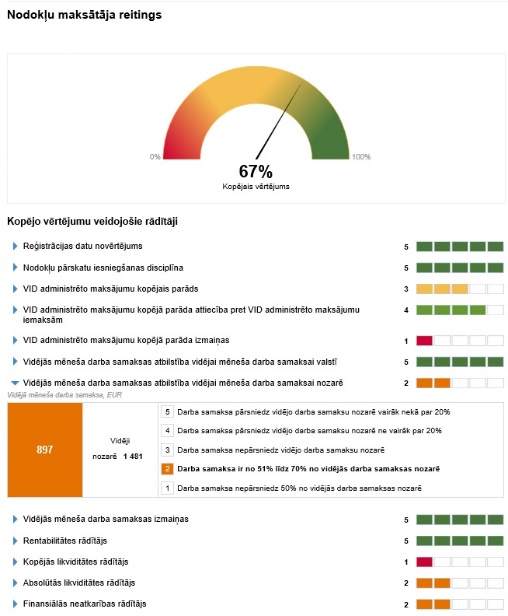 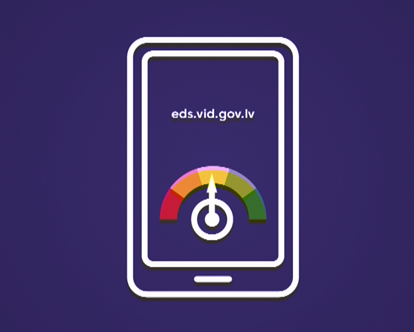 * Detailed information: eds.vid.gov.lv
23
Annex 2: Useful links and resources
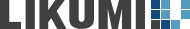 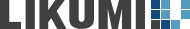 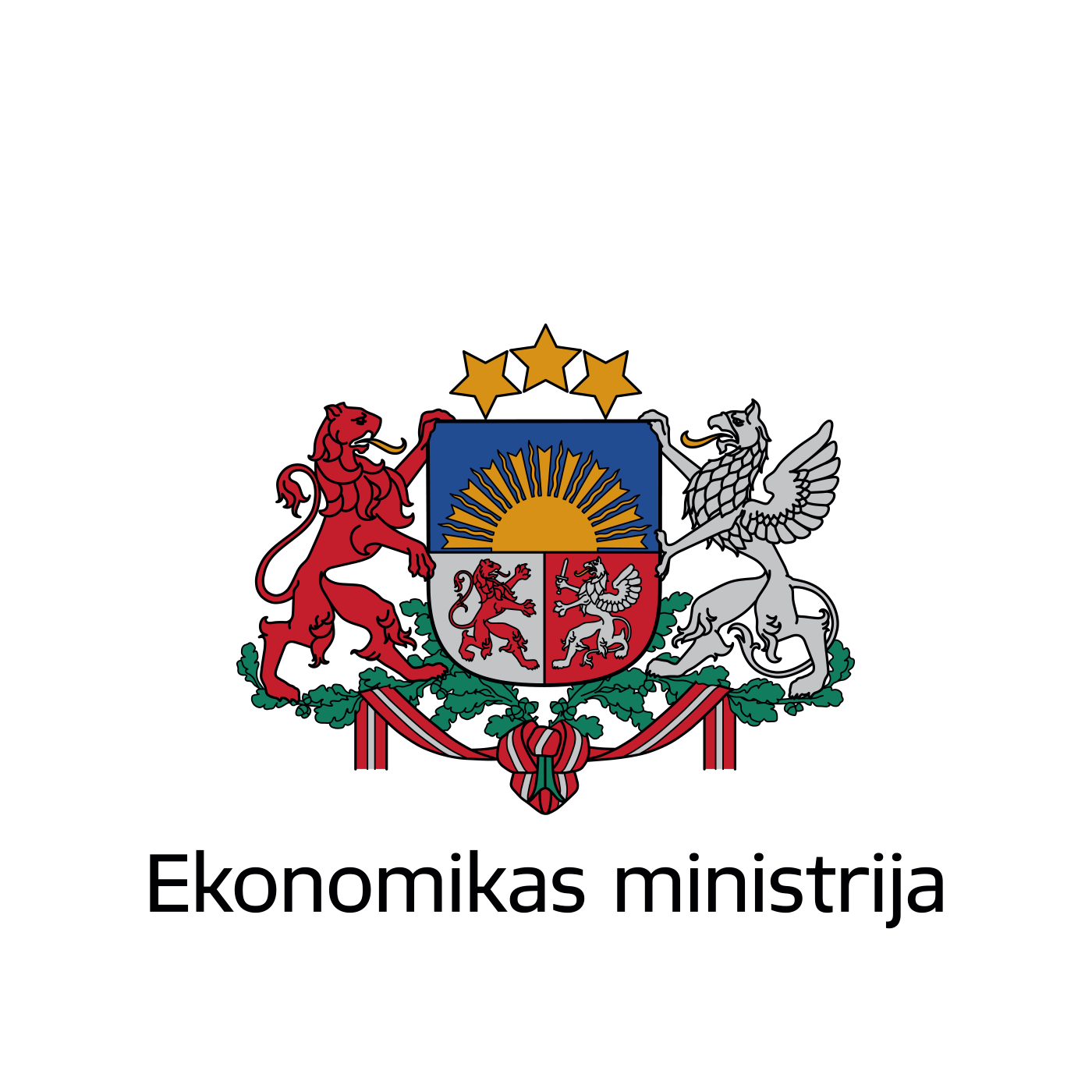 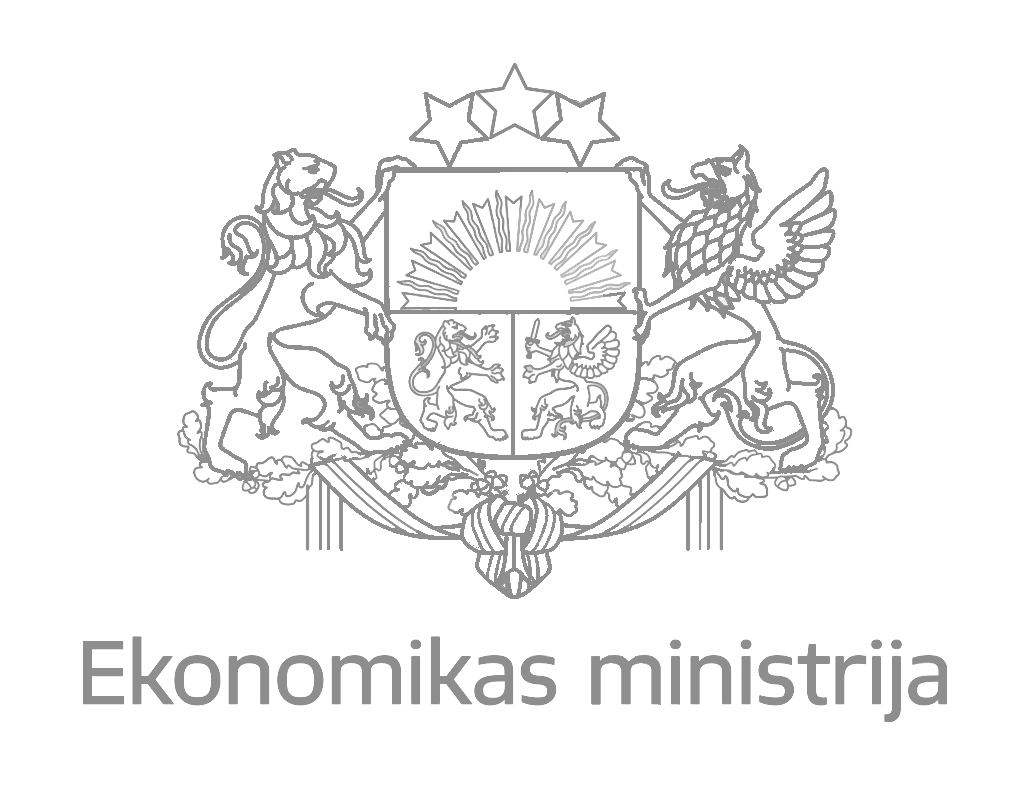 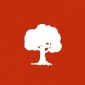 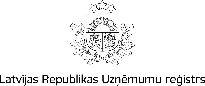 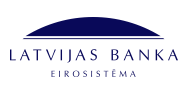 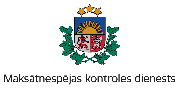 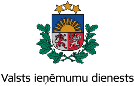 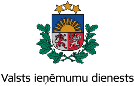 24
Annex 3: Cash Flow forecast sheet example
The cash flow forecast is one of the most important business tools for every company. The forecast will tell you if your company will have enough cash to run the business or pay to expand it. It will also show you when more cash is going out than coming in. Hence cash flow forecasting is at the core of the restructuring once financial issues have been identified.
There are numerous symptoms that could indicate emerging cash flow problems such as:
declining sales
profitability drop
piling up debtor invoices
increasing expenses, etc.
The cash flow forecast has to be adjusted for your particular company’s situation and industry, has to be followed by the management and core employees, not only accountants and finance people. It is important to prepare as detailed a cash flow forecast as possible (also in terms of periods). Successful restructuring experience shows that cash flow forecasts prepared and followed on weekly basis give the best results.
The provided cash flow forecast example is rather a restructuring tool and is different by the form and nature from cash flow statement typically prepared for the accounting purposes.
Cross-check with your debtors list
Cross-check with your creditors list
Cross-check with payroll reports
Cross-check with EDS tax report
Cross-check with loan payment schedule
Cross-check with your bank account
Historical data indicates negative cash flow, future cash flow forecasting advisable
25
Annex 4: Debt terms restructuring
Tailor-made solutions should be negotiated with financial partners, creditors and suppliers depending on each particular company’s situation. If there are significant short-term challenges to ensure timely debt payments, but the overall financial situation is sound and expected to improve soon, the following solutions can be negotiated:
Grace period granted by lenders – period of time (usually <12 months) when only interest payments are paid for financial debt
Loan repayment schedules – helps adjusting debt payments to the actual cash flow from the business; it is also possible to set seasonal loan repayment schedules
Splitting debt into parts – introducing bullet payment for the part of the debt that is expected to be paid at the end of loan maturity from sources other that regular business cash flow.
Cash sweeps – use of company's excess cash to decrease outstanding debt of the company ahead of the scheduled payment date.
Amendment terms with suppliers – similar to financial debt, amendment of payment terms can be adjusted with the debt to suppliers
Providing additional collateral or security might help financiers to review the financing conditions
Tax debt settlement – since SRS is an important creditor, we have separately described possible tax debt restructuring solutions in the next slide

In case of significant long-term challenges OCW solutions would need to include business operational restructuring and process efficiency.
Practical example:
A small grain farmer has purchased a harvester with leasing financing. The leasing repayment schedule was set with equal monthly repayments, yet during the winter and spring months the farmer is receiving much less revenue (only revenue from sales of grain stocks) while the main bulk of revenue is generated in autumn. In order to adjust the leasing repayment schedule to the farmer’s actual business cash flow it was agreed with the leasing company to modify the leasing repayment schedule, so that in winter and spring only interest payments on the lease are made, while the major repayments of the lease principal is made in autumn.
26
Annex 5: Tax settlement options
Are tax debts a problem*?
A: SUBMISSION OF  A CURRENT TAX DECLARATION
B: RESULT OF TAX CONTROL
Submit an application via EDS no later than 15 days after repayment date.
Tax debt repayment restructuring up until 1 year (no later than 1 month after  tax payment deadline).
Upon reaching 80% of restructured amount repayment → further tax debt restructuring up until 6 months possible.
Agree with SRS decision
Challenge SRS decision
Submit an application via EDS. 
Tax debt repayment restructuring up until 5 years (no later than 1 month after  tax payment deadline).
+ Reduced late charges (0.0125% per day)
Submit an application via EDS. 
 Agreement with SRS to end the dispute
+ Surcharged amount repayable within 12 months
+ Reduced late charges and penalties
Benefits
Benefits
Benefits
No publication per tax debtor listing
Reduced rate 0.0125% for every day past due
No publication per tax debtor listing
No publication per tax debtor listing
No additional charges
Consequences for breaching the terms with SRS:
* 0.05% for every day past due
* Publication per tax debtor listing
* Debt collection procedure initiated
Submit an application via EDS
Tax debt repayment restructuring up until 3 years (no later than 6 months after the announcement of the decision to recover late tax payments)
* Publication per tax debtor listing   * 0.025% for every day past due
Consequences of breaching terms with SRS:
Agreement with SRS terminated
*Source: SRS
27
Annex 6: Financial restructuring
Tailor-made solutions should be negotiated with suppliers, creditors and financial partners depending on each particular company’s situation. Please also search for any possible consultations available to your company (SRS, Ministry of Economics, private consulting and legal companies). If there are broader financial challenges affecting your company’s profitability and sustainability of operations that cannot be merely solved by adjusting payment terms in short or medium term, there are certain solutions that can be implemented:
Equity injection or shareholder loan – investment of new capital into a company that can be either done through increasing share capital or granting a loan to the company
Shareholder loan conversion into equity or subordination to bank loans – company’s equity ratio typically represents how strong the company is to withstand the shocks, so lenders might require some shareholder loans to be converted into equity or subordinated to bank loans (meaning that loans to shareholders can be repaid after the lenders have been repaid)
Asset sale and lease back solutions – Unencumbered assets can be sold to the leasing company in exchange for new leasing financing to support the company’s cash flow
When the company faces substantial financial difficulties and the prospects for creditors to recover their means in insolvent liquidation are uncertain, the company can negotiate partial debt forgiveness or sale of debt
Sale of assets non critical to the core business – in order to  generate some free liquidity for the company it should be considered if there are any excessive assets that can be sold with no damage to the core business activity.
Practical example:
Farming company A has operated two years with losses due to adverse weather conditions, hence its equity ratio has now decreased to 15% and capital buffer is weak. The owner, however, has supported the company by providing loan and no actual payment delays took place. The company’s balance sheet though still appears weak and the company’s bank wants to raise the interest rate due to increased risk level. In order to improve company’s equity position, the company’s owner can either capitalize its private loan to share capital or to sign additional private loan subordination agreement to subordinate the private loan to bank’s loan. This would improve company’s financial stability in the eyes of the bank.
Company B owns equipment that is not pledged to any financial institution. The company faces liquidity problems, and in order to raise instant funds to settle pilling up invoices, under the leaseback transaction, company B sells the equipment to company C and gets a long term lease on the same equipment from 
company C, eventually rebuying the equipment back (leaseback solution).
28
Annex 7: Business operational restructuring
When the company faces more strategic type of problems which are responsible for its financial distress and repayment difficulties, business operational restructuring should be considered alongside financial restructuring to turnaround the underperforming business. Some elements of business restructuring may include:
Adjusting business model to suit the new business environment (incl. shutting down non-viable operations)
Attracting new investors or strategic partners that can bring both new investment and new strategic directions
Merging or splitting the business – depending on the particular situation it might make sense to split different business directions into separate legal entities to protect the cash flows or to merge businesses to save on administrative costs
Change of management  – changing a part of the existing management or appointing new management members
Operational business restructuring might include many tailor-made solutions depending on each particular situation. Whenever possible, please seek for business restructuring advice that can be provided either by your bank or other restructuring professionals.
Practical example:
For several decades company A has produced 3 flavours of pastry. After a thorough analysis it was concluded that chocolate and vanilla pastry are in high demand, while coconut pastry is always left over. After the company reacted to these trends and decided to produce less units of coconut pastry, while increase the production of other two flavours. Such approach provided additional revenues and the decreased amount of materials wasted on the less demanded product.

Company B produces food processing equipment. In order to utilise the machinery they own more for the last 2 years they started providing welding services for small private repairs. During that time the welding business has formed a stabile client portfolio and started bringing fair revenue share (regardless the season), while the core business experiences seasonal fluctuation. As such, the management split the business in two entities in order to manage the cash flows better.
Annex 7: Business operational restructuring
Operational restructuring is often a synonym for cost cutting, but it is only one aspect of operational restructuring that can sometimes even be damaging in long run.
Instead of introducing radical cost cutting measures, the company may opt for introducing operational changes.
In order to understand what type of changes are necessary, clear identification of the situation shall take place. Your financial statements can guide you in the right direction.
You may identify problems from your:
How to understand when is the right time to start with operational restructuring?
Corporate crisis curve
Right time for operational restructuring
Insolvency risk
Strategic crisis
Income Statement, which shows that strategic business changes are necessary
Profitability crisis
Liquidity crisis
Balance Sheet, which signals necessity to work on profitability and return from company’s assets
Cash Flow Statement, which gives hints on how to improve liquidity position
Problem appears on the:
Balance sheet
Cash flow statement
Income statement
The EWS check-list for self assessment can additionally lead you to conclusions on the complex measures required for improvement of the company’s operations and financial standing.
MIN
MAX
30
Operational 
restructuring
Annex 7: Business operational restructuring
Operational restructuring is a complex process where all business and financial aspects need to be taken into account. Please see the key areas of operational restructuring outlined below. What does operational restructuring include?
Finance and liquidity
Cash flow and working capital management
Financing and debt structure
Strategy
Business model
Markets, product lines, Mergers and Acquisitions 
Risky business decisions (e.g. AML)
Partially Financial restructuring
Partially Financial restructuring
Partially Debt terms restructuring
Company structure
Ownership structure
Intragroup relationships
Organisational structure
Production 
In-house production vs outsourcing
In-house Research & Development
Planning and efficiency
Supply chain management 
Purchasing
Logistics
Sales
Product portfolio
Marketing and pricing
Sales activities
Partially Debt terms restructuring
31
Annex 8: LPP and its subtype – ELPP
The Insolvency Law provides restrictions that prevent access to LPP and ELPP. The common restrictions for both an ELPP and LPP are as follows:
The debtor has initiated its own liquidation process and the debtor is still in it;
During the preceding 4 (four) months the court has initiated and afterwards terminated the debtor’s ELPP or LPP, since the Restructuring Plan was not supported by the majority of creditors or the Restructuring Plan does not meet the requirements of the Insolvency Law;
If the debtor has had LPP implemented and terminated as a result of fulfillment of the Restructuring Plan during the preceding 5 (five) years.
The most notable differences between an ELPP and LPP are:
The process for development, adoption and approval by creditors of the Restructuring Plan. In the ELPP the Restructuring Plan is developed and coordinated with a majority of creditors before the application to the court is submitted, meanwhile in the LPP the Restructuring Plan is usually developed and approved by the creditors after the application has been submitted to the court.
Debtors that initiate LPP benefit from immediate court protection and a stay period. This may be important in a situation where it is unlikely for a debtor to come to an agreement with all or the vast majority of its creditors. ELPP does not benefit from a stay on creditor action and is used more as a tool to develop a Restructuring Plan, that upon submission to the court has already been agreed with the majority of creditors.
32
Annex 8: LPP and its subtype – ELPP
are regulated by Division B “Legal Protection Proceedings” of the Insolvency Law and the relevant Chapter V “General Provisions of Legal Protection Proceedings”, Chapter VI “Effects on Initiation of a Matter of Legal Protection Proceedings”, and Chapter VII “Implementation of Legal Protection Proceedings”. LPP is a legal solution used by the same subjects as mentioned in the ELPP section that foresees financial distress in the very near future or already faced financial distress.
LPP
ELPP
are regulated by Chapter VIII “Extrajudicial Legal Protection Proceedings” of the Insolvency Law and can be used by legal persons, partnerships, individual merchants, persons registered in a foreign country who perform permanent economic activity in Latvia, and by producers of agricultural products that have good prospects of reaching an agreement with a majority of creditors, and there is no risk that an individual creditor will take individual action against the company that could seriously endanger the development, harmonization and implementation of the Restructuring Plan. The norms of Insolvency Law regulation shall be applied to ELPP proceedings, unless otherwise laid down in Chapter VIII.
LPP
ELPP
By initiating the LPP, the debtor at first automatically benefits from a stay of individual enforcement actions for a period of two months, with the possibility to extend this period for one month if certain criteria under the Insolvency Law are met.
Within the period of stay the debtor and creditors agree on the Restructuring Plan and creditors agree on the Supervisor who is afterwards appointed by the court.

Usually the agreement about the candidate of the Supervisor is reached at the same time when the Restructuring Plan has been coordinated with the majority of creditors.
Typically, the court decides on the appointment of the Supervisor and on the deadline for the submission to the court of the Supervisor’s opinion on the Restructuring Plan. If creditors are unable to agree on the Supervisor, the court decides among recommended candidates.
If the court confirms the Restructuring Plan, the debtor has up to two years to implement it, unless a majority of creditors agree to extend this period for another two years. Implementation of the Restructuring Plan may involve the postponement of due debts, the sale of property and an increase of capital of the debtor.
The Restructuring Plan must be coordinated with creditors.
The choice of Supervisor must also be coordinated with the creditors.
The Restructuring Plan must include methods on how to avert the financial difficulties of the debtor.

Supervisor evaluates the Restructuring Plan and drafts an opinion, and the debtor sends the Restructuring Plan together with the opinion on the Restructuring Plan of the Supervisor to the court and to those creditors who did not coordinate the Restructuring Plan. 
If the court confirms the Restructuring Plan in the ELPP, the debtor has up to two years to implement the Restructuring Plan, unless a majority of creditors agree to extend this period for another two years. Implementation of the Restructuring Plan may involve postponement of due debts, sale of property and increase of capital of the debtor (e.g. via a shareholder equity injection).
33
Annex 9: Contents of the Restructuring Plan
Continued on next slide
Annex 9: Contents of the Restructuring plan
Continued on next slide
Annex 9: Contents of the Restructuring Plan
Annex 10: Schematic overview of LPP in Latvia
Pre –  LPP Phase
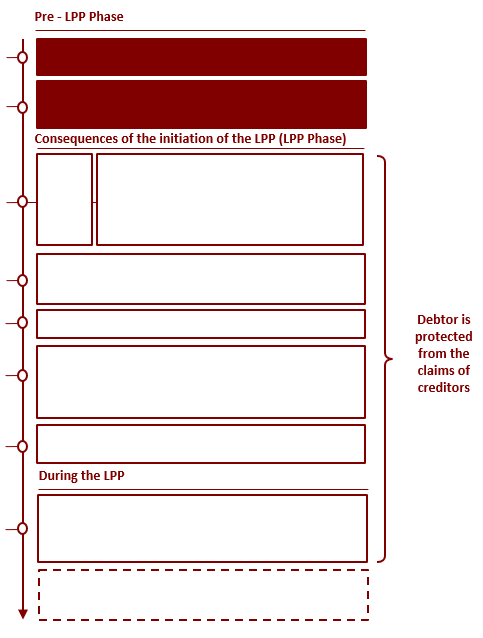 Existing or foreseeable financial difficulties in the near future
The debtor is unable to pay his debts to creditors
Initiation of the lpp
Submission of an application to the court to initiate LPP
Debtor submits an application for the initiation of the LPP to the court in accordance with the procedures laid down in the Civil Procedure Law. The court decides on whether to accept the application of the debtor and initiate the LPP.
2 + 1 months (stay period)
2 + 2 years
Completion of the Restructuring Plan
Annex 10: Schematic overview of LPP in Latvia
Consequences of the initiation of the LPP (LPP Phase)
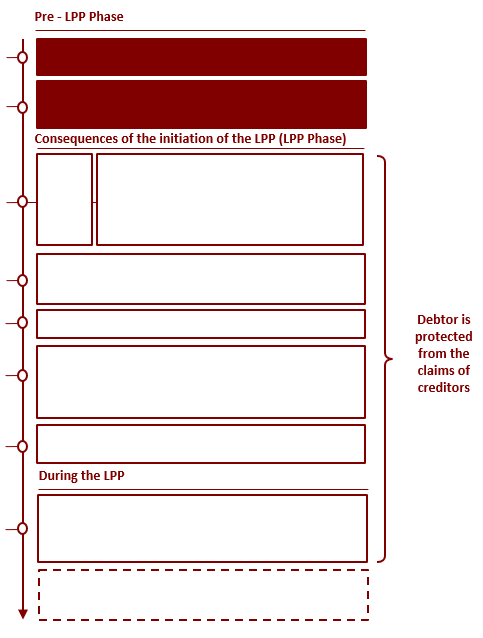 Stay period of 2 months with the possibility of extending it by up to 1 month
Development of the Restructuring Plan
Initiation of the lpp
The Restructuring Plan must be coordinated with creditors. The Supervisor (appointed by the court to supervise the business of the debtor during LPP) is appointed in consultation with the creditors. The Restructuring Plan must include methods on how to avert the financial difficulties of the debtor. Creditors may submit their reservations to the Restructuring Plan which the debtor may accept or reject.
2 + 1 months (stay period)
If the debtor accepts the reservations of the creditors the Restructuring Plan is amended
If the debtor rejects the reservations of the creditors an opinion of a sworn auditor is ordered and submitted to the court
The court decides whether to approve the Supervisor
The court identifies whether any suggestion on the Supervisor are included in the Restructuring Plan.
If the Supervisor is accepted he has a duty to evaluate the Restructuring Plan within 15 days.
The Supervisor submits an opinion on the Restructuring Plan to the court
The court evaluates the Restructuring Plan
2 + 2 years
The court determines whether the Restructuring Plan conforms with the applicable legal rules and is executable.
The court makes a judgement on whether the Restructuring execution of the Restructuring Plan should be implemented and sets a deadline up to  2 years  for the implementation of the Restructuring Plan, and can extend this period for up to  2 additional years if creditors accept  this.
Completion of the Restructuring Plan
Annex 10: Schematic overview of LPP in Latvia
Execution of the Restructuring Plan (LPP phase)
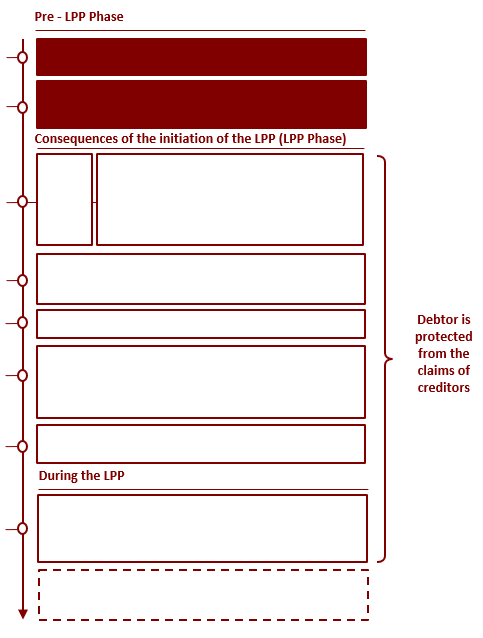 The Restructuring Plan is implemented
The Supervisor oversees the implementation of the Restructuring Plan and checks whether the actions of the debtor conform with Paragraph one of Section 42 of the Insolvency Law and the Restructuring Plan. The Restructuring Plan can be amended if the creditors agree to such amendments.
Initiation of the lpp
If the Restructuring Plan is not being following during the implementation period, the debtor or the creditors may submit an application for the termination of the LPP. 
If the Restructuring Plan is successfully implemented then the debtor submits an application to court regarding the termination of LPP, attaching to it an opinion of the Supervisor. The court makes a decision on successful implementation of the LPP methods and to terminate the LPP.
2 + 1 months (stay period)
Termination of LPP
Actions of the debtor are no longer restricted as per the LPP and those methods used by the debtor in the LPP are no longer possible
2 + 2 years
Completion of the Restructuring Plan
Annex 11: Schematic overview of ELPP in Latvia
Pre – ELPP Phase
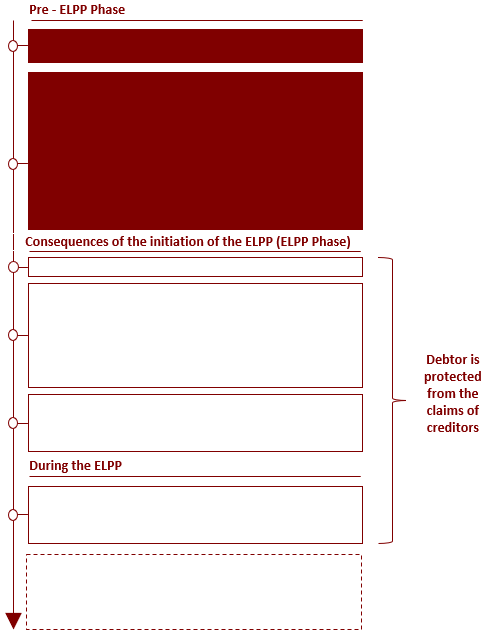 Existing or foreseeable financial difficulties in the near future
The debtor is unable to pay his debts to creditors
Development of the Restructuring Plan in the ELPP
The Restructuring Plan must be coordinated with the creditors. 
The Supervisor (appointed by the court to supervise the business of the debtor during ELPP) is appointed in consultation with the creditors. 
The Restructuring Plan must include methods on how to avert the financial difficulties of the debtor.
Initiation of proceedings
Creditors may submit their reservations to Restructuring Plan which the debtor may accept or reject.
If the debtor accepts the reservations of the creditors the plan is amended
If the debtor rejects the reservations of the creditors an opinion of a sworn auditor is ordered and submitted to the court
The Supervisor evaluates the Restructuring Plan and drafts an opinion, and the debtor sends the Restructuring Plan together with the opinion on the Restructuring Plan of the Supervisor to the court and to those creditors who did not coordinate the Restructuring Plan
2 + 2 years
Completion of the Restructuring Plan
Annex 11: Schematic overview of ELPP in Latvia
Consequences of the initiation of the ELPP (ELPP Phase)
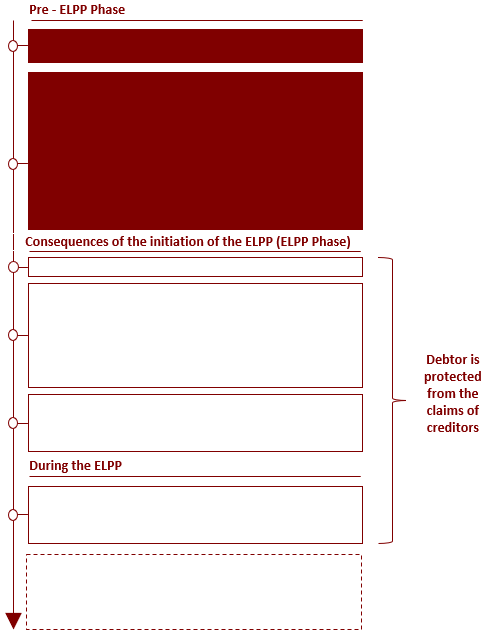 The court decides whether to approve the Supervisor of the ELPP
The court evaluates the Restructuring Plan
The court determines whether the Restructuring Plan conforms with the applicable legal rules and is executable.
The court makes a judgement on whether execution of the Restructuring Plan should be implemented and sets a deadline up to  2 years  for the implementation of the Restructuring Plan, and can extend this period for up to  2 additional years if creditors accept this
Initiation of proceedings
2 + 2 years
Completion of the Restructuring Plan
Annex 11: Schematic overview of ELPP in Latvia
Execution of the Restructuring Plan (ELPP phase)
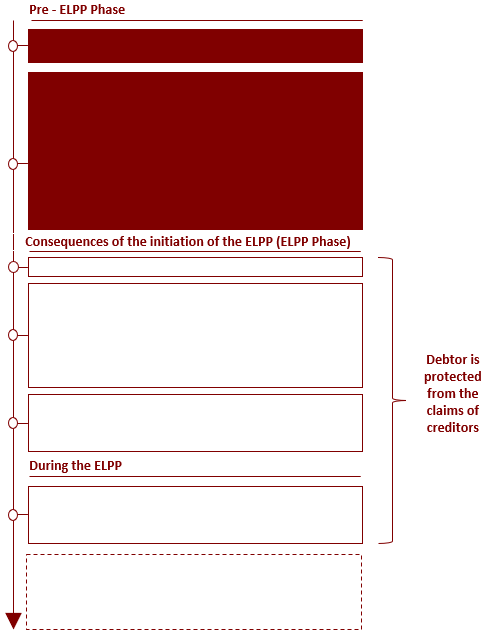 The Restructuring Plan is implemented
The Supervisor oversees the implementation of the Restructuring Plan and checks whether the actions of the debtor conform with the Paragraph one of the Section 42 of the Insolvency Law and the Restructuring Plan. The Restructuring Plan can be amended if the creditors agree to such amendments.
Initiation of proceedings
If the Restructuring Plan is not being followed during the implementation period, the debtor or the creditors may submit an application for the termination of the ELPP. 
If the Restructuring Plan is successfully implemented then the debtor together with the Supervisor submits an opinion to the court concerning the implementation of the Restructuring Plan. The court makes a decision on a successful implementation of the ELPP methods and the termination of the ELPP.
Termination of ELPP
Actions of the debtor are no longer restricted as per the ELPP and methods used by the debtor in the ELPP are no longer possible
2 + 2 years
Completion of the Restructuring Plan
Annex 12: LPP and ELPP limitations/obligations
Limitations
Obligations
After the approval of the Restructuring Plan and during the execution of the LPP or ELPP, the debtor is prohibited from:
Entering into any transaction or taking any action that may adversely affect his financial position or the interests of creditors;
Issuing loans (credits), except cases when the issuance of loans (credits) is the basic activity of the debtor and this has been entered in the plan of measures of the legal protection proceedings;
Giving guarantees, donating, giving the members of the debtor's board and council bonuses or other kind of material compensation;
Disposing or pledging (legally encumbering) fixed assets as collateral, except as provided in the Restructuring Plan;
Distributing and paying dividends;
Fulfilling obligations not included in the Restructuring Plan unless it is coordinated with the Supervisor.
After the approval of the Restructuring Plan and during the execution of the LPP or ELPP, the debtor has the following obligations:
Follow the Restructuring Plan;
Channel all profits to the LPP or ELPP;
Cover the costs of LPP or ELPP;
Notify the Supervisor at least once a month in a written form on the progress of following the Restructuring Plan;
Inform creditors of the debtor's performance in accordance with the procedures agreed upon;
Provide the Supervisor, upon his request in a written form full details of the implementation of the Restructuring Plan and ensure that the debtor's business and records can be verified on the spot;
Annex 13: Features of Insolvency
Section 57 of the Insolvency Law prescribes the features of insolvency for legal persons
Features of insolvency of a Legal Person:
when applying compulsory execution means it has not been possible to execute the court adjudication regarding the recovery of debt from the debtor;
for LLC or JSC, past due debt amount (total) exceeds EUR 4,268. For subjects other than LLC or JSC, past due debt amount (total) exceeds EUR 2,134. There is no payment made within 3 weeks after handing over of the written warning to the postal operator or raised justified objections to the claim by the creditor(s).
the debtor has not paid an employee the work remuneration in full, compensation for damages in connection with an accident at work or an occupational disease or has not made the mandatory social insurance payments within two months after the day specified for payment.
LPP abuse / failure derived from Insolvency Law Section 51, clauses of Paragraphs 2, 3 and 5.
the debtor has not honored its obligations which are past due for more than two months.
according to the initial financial report of liquidation the debtor has insufficient assets to satisfy all the justified claims of the creditors, or this condition is discovered during the course of liquidation;
Advantages of filing for insolvent liquidation* without undue delay
Disadvantages of not filing for insolvent liquidation without undue delay
The management may be held liable
The management may get blacklisted by the SRS
Recovery of solvency imperiled
Possibility to recover / become solvent
Not held liable for late filing for insolvent liquidation
Management board retains its reputation by not being blacklisted by SRS
*If LPP/ ELPP not available
44
[Speaker Notes: M]
Annex 14: Pros and Cons of restructuring options and insolvent liquidation
45
Annex 15: Main sanctions and liabilities of the management
The Criminal Law
Annex 15: Main sanctions and liabilities of the management
Law “On Taxes and Duties”
Law on Administrative Fines for Violations in the Areas of State Administration, Public Order and Use of State Language
Law “On Accounting”
The Commercial Law
Insolvency Law
Glossary
48
[Speaker Notes: Kristīne]
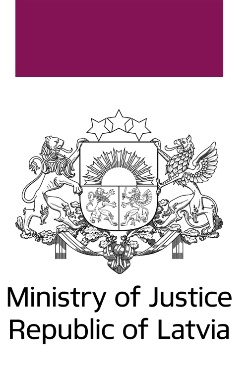 Contacts

Brīvības bulvāris 36, Rīga, LV-1536

Tel.: 67036720; 67036721; 67036825

Fax: 67210823

E-mail: pasts@tm.gov.lv